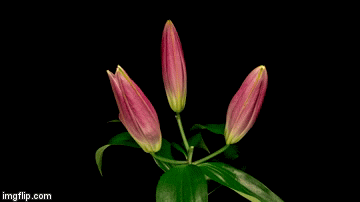 আজকের ক্লাসে সবাইকে শুভেচ্ছা
পাঠ পরিচিতি
শিক্ষক পরিচিতি
শ্রেণিঃ তৃতীয়
 বিষয়ঃবাংলাদেশ ও বিশ্ব পরিচয়
পাঠ শিরোনামঃ প্রাকৃতিক ও সামাজিক পরিবেশ
পাঠ্যাংশঃ যানবাহন
সময়ঃ৪০ মিনিট
তারিখঃ১৬/০৯/২০২০ ইং
মোছাঃ জেসমিন আক্তার
সহকারী শিক্ষক
সহড়াবাড়ীয়া সরকারী প্রাথমিক
গাংনী,মেহেরপুর।
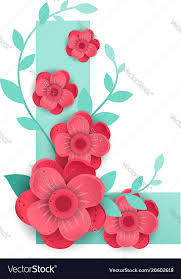 শিখনফল
এই পাঠ শেষে আমরা যা শিখব
১.২.৪ সামাজিক পরিবেশের গুরুত্ব বর্ণনা করতে পারবে।
ছবিতে আমরা কি দেখতে পাচ্ছি?
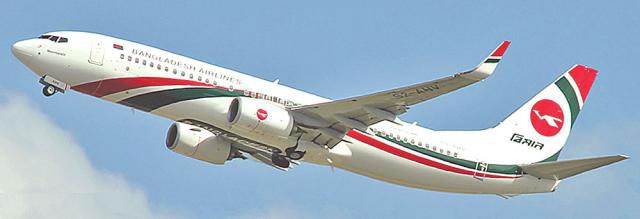 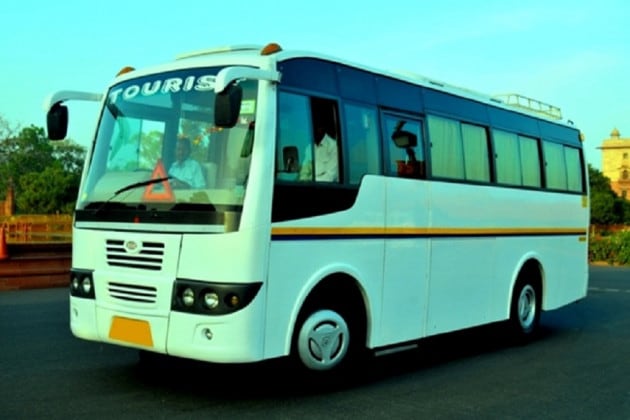 এসো আমরা কিছু ছবি দেখি
যানবাহন
বাস
এরোপ্লেন
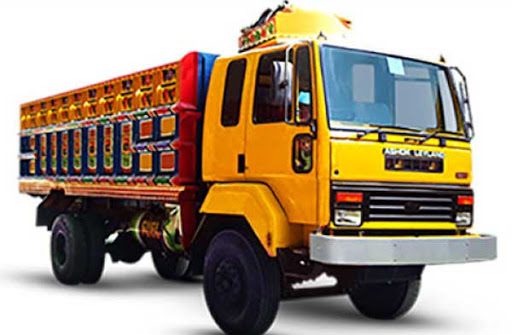 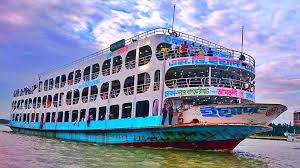 ট্রাক
লঞ্চ
বিভিন্ন কাজে আমরা যানবাহন ব্যববহার করে থাকি।
আজ আমরা পড়ব
যানবাহন
একক কাজ
আমরা কি কি কাজে যানবাহন ব্যবহার করে থাকি?
উত্তরঃ দূরে যাবার জন্য ,মালামাল এক জায়গা থেকে অন্য জায়গায় নিয়ে যাবার জন্য ইত্যাদি কাজে আমরা যানবাহন ব্যবহার করে থাকি।
ছবিটি লক্ষ্য করি
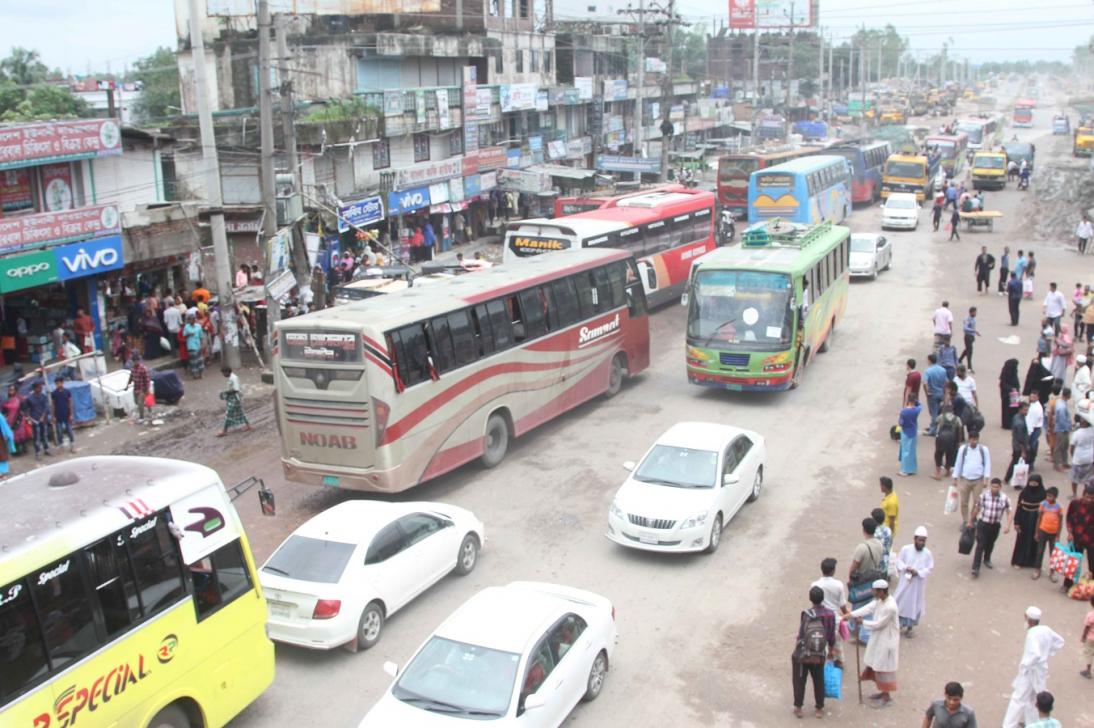 এসো আমরা আরো কিছু ছবি দেখি
যানবাহন সামাজিক পরিবেশের আরো একটি উপাদান
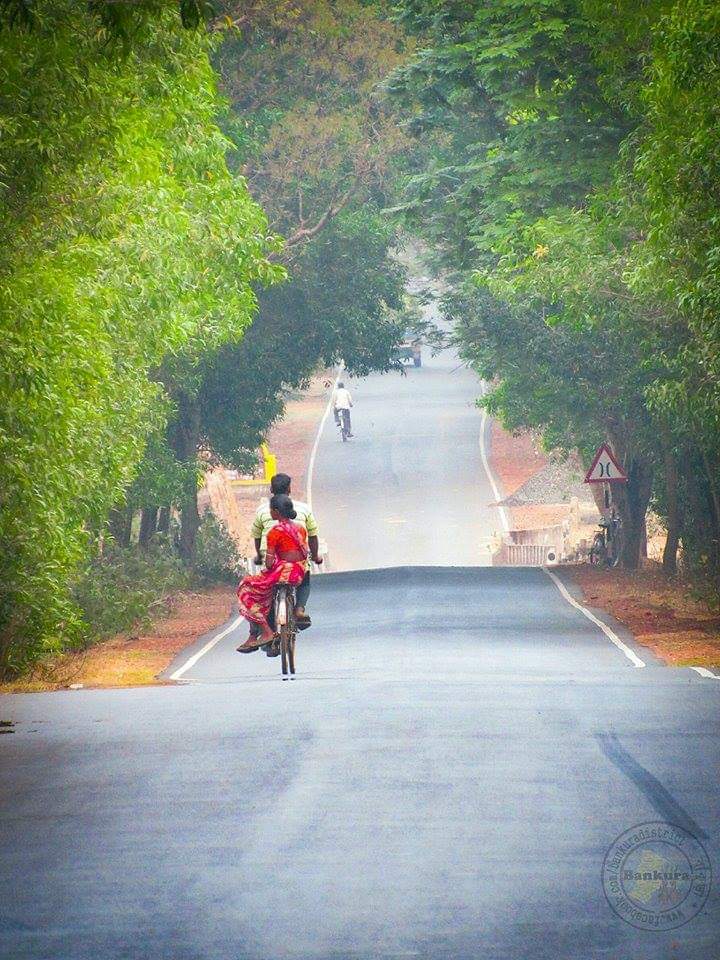 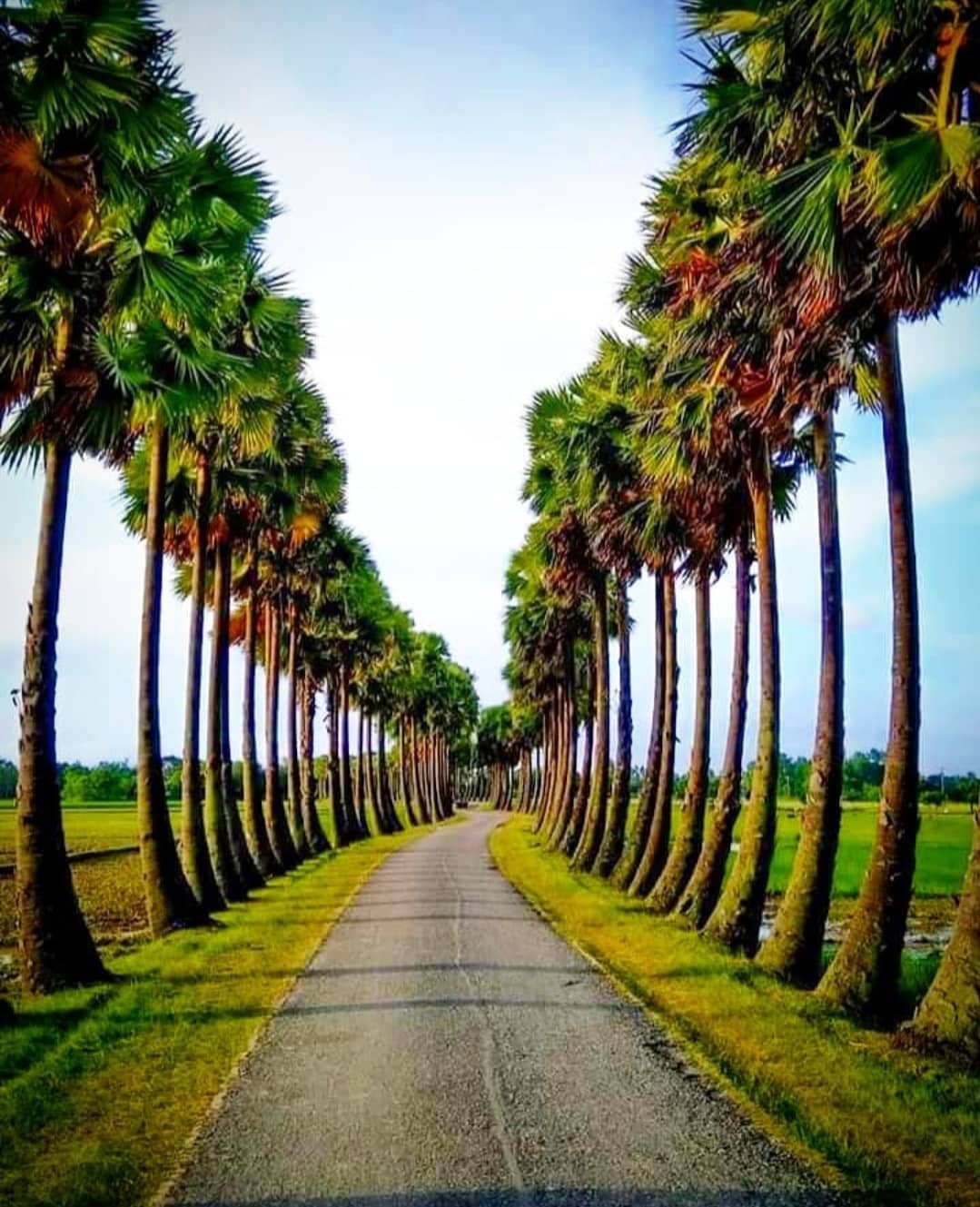 রাস্তা ও যানবাহন আমাদের অনেক উপকারে আসে
ছবিটি লক্ষ্য করি
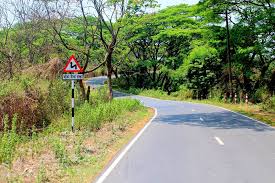 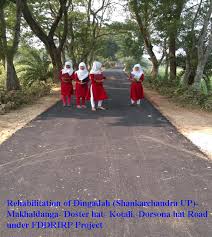 বিভিন্ন জায়গায় বেড়াতে যায়
রাস্তা দিয়ে আমরা বিদ্যালয়ে যায়
হাটে বাজারে যায়
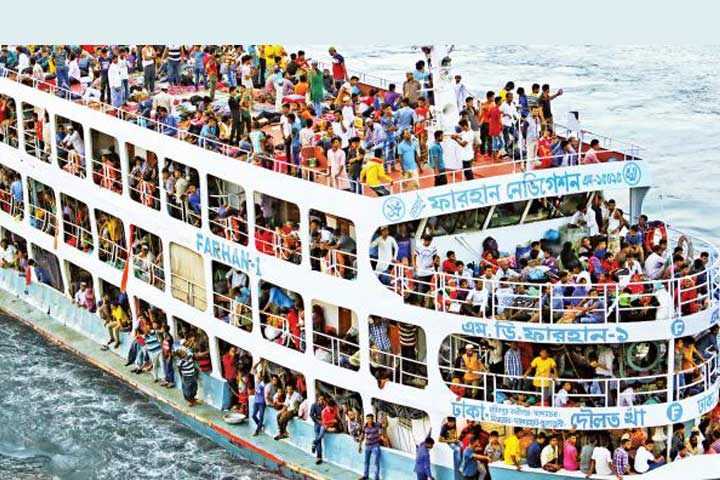 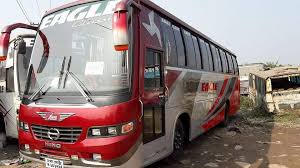 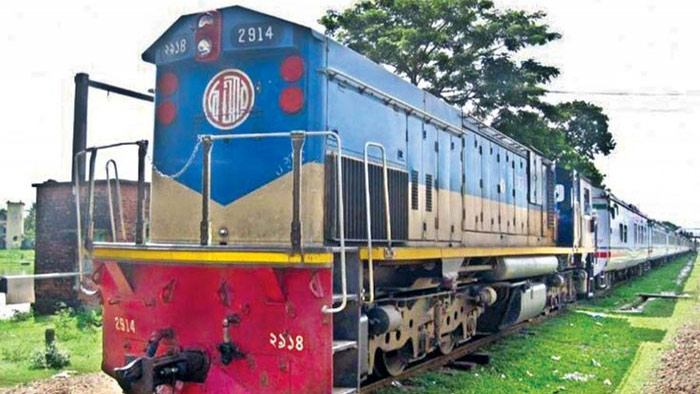 বাস
ট্রেন
লঞ্চ
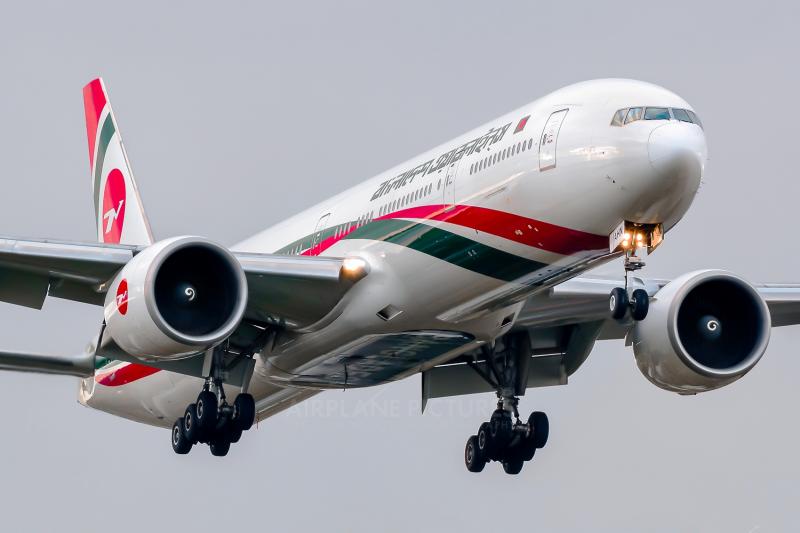 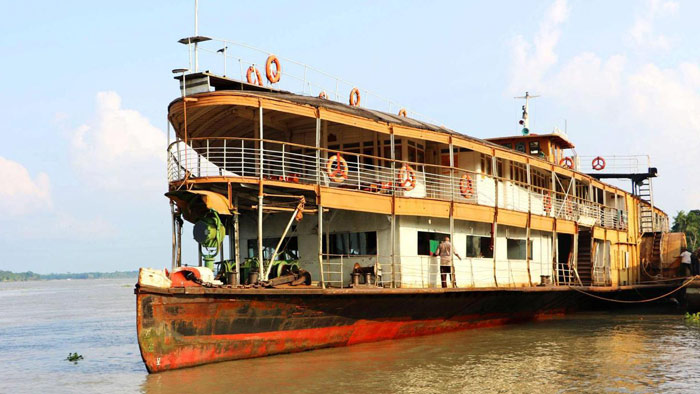 উড়োজাহাজ
স্টিমার
দূরে যাবার জন্য আমরা বাস , ট্রেন, লঞ্চ, স্টিমার ও উড়োজাহাজ ব্যবহার করে থাকি
জোড়ায় কাজ
যানবাহন চলাচলের ভিত্তিতে রাস্তাকে কয় ভাগে ভাগ করা যায়?
উত্তরঃযানবাহন চলাচলের ভিত্তিতে রাস্তাকে তিন ভাগে ভাগ করা যায় যথা- স্থলপথ, জলপথ,  আকাশপথ।
ছবির যানবাহন গুলো আমরা কোথায় চলতে দেখি
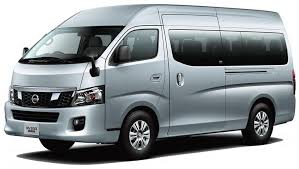 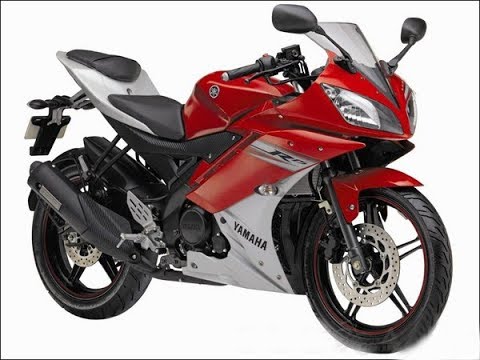 এসো আমরা আরো কিছু যানবাহনের ছবি দেখি
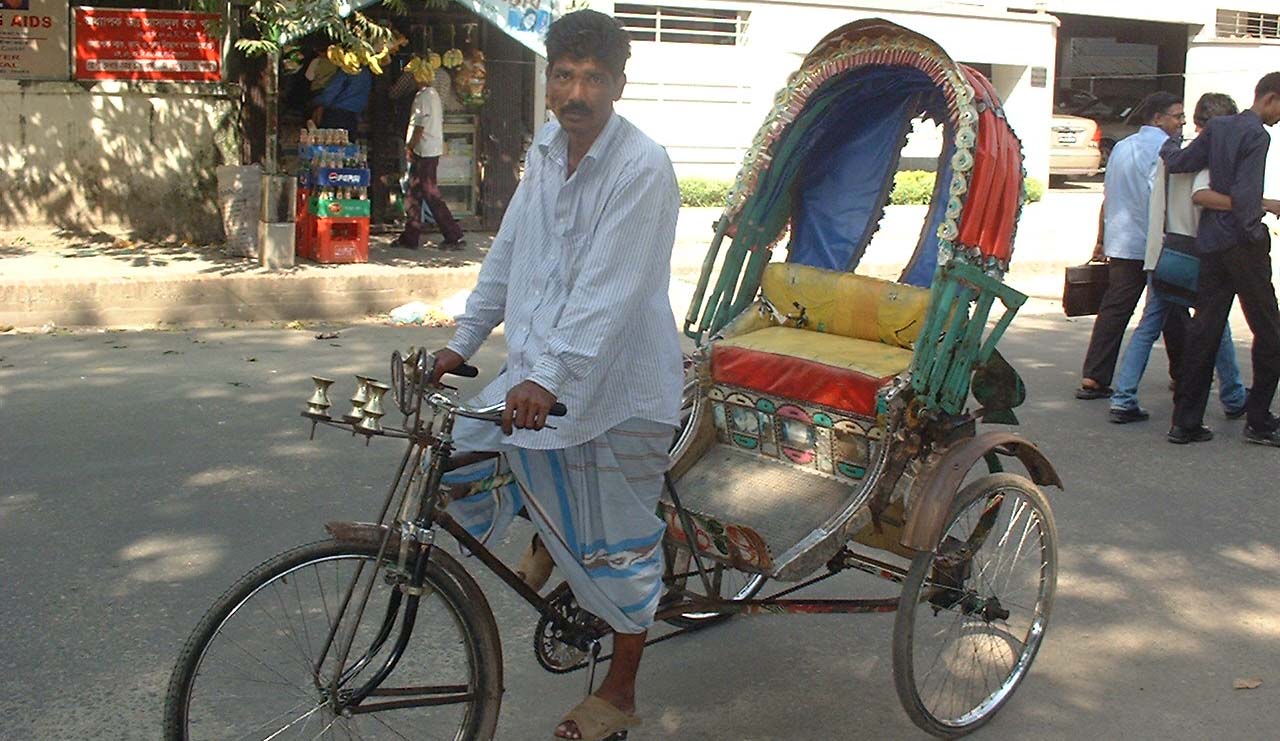 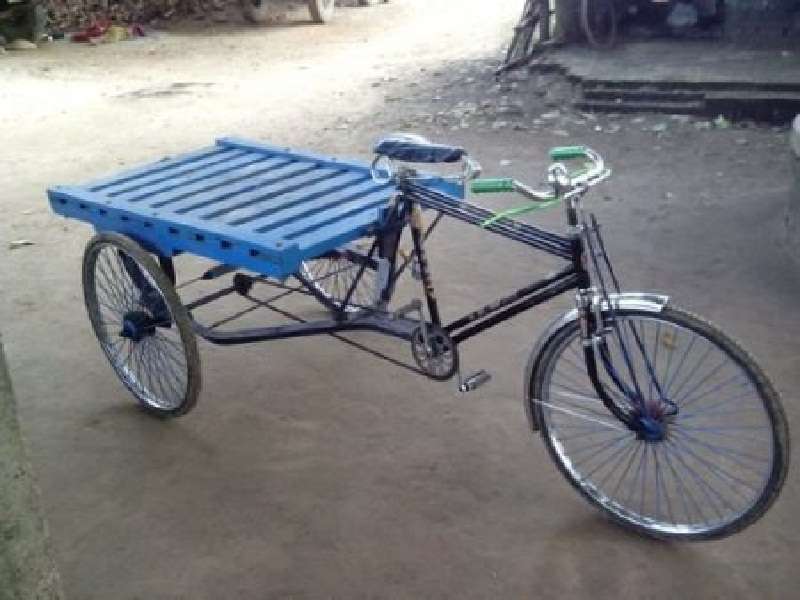 এই যানবাহনগুলো স্থলপথে চলে
ছবির যানবাহন গুলো আমরা কোথায় চলতে দেখি
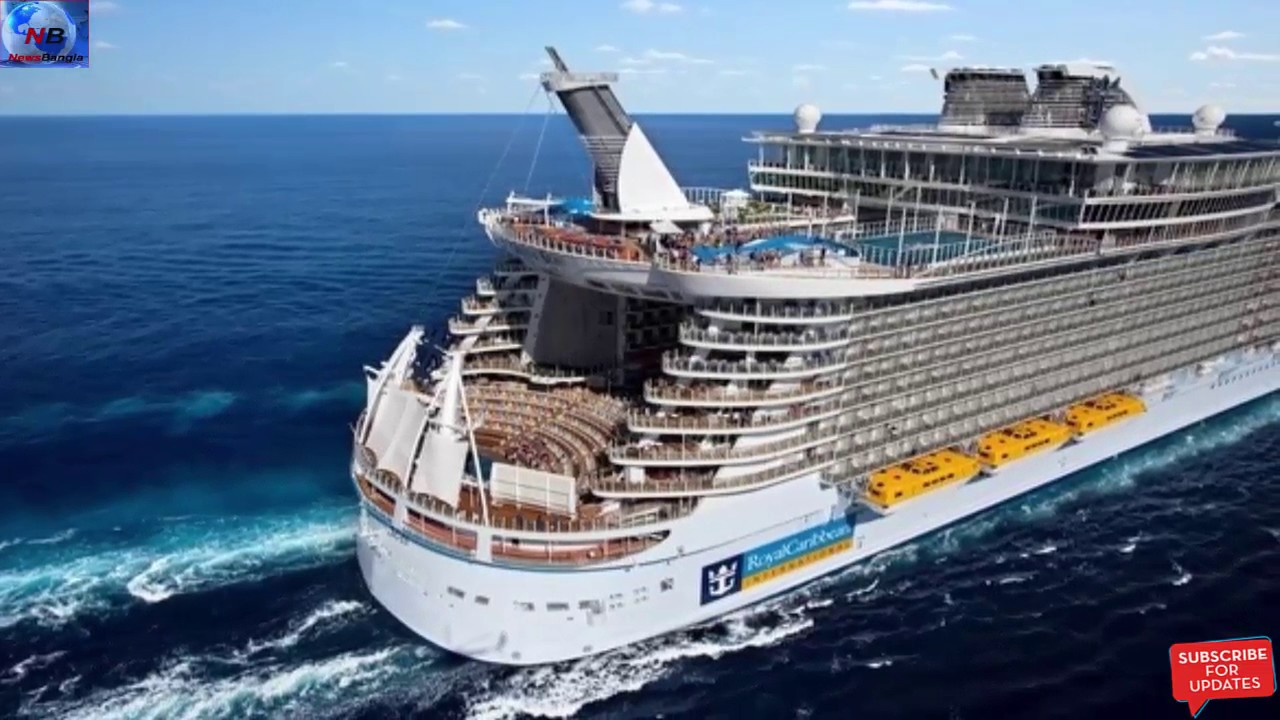 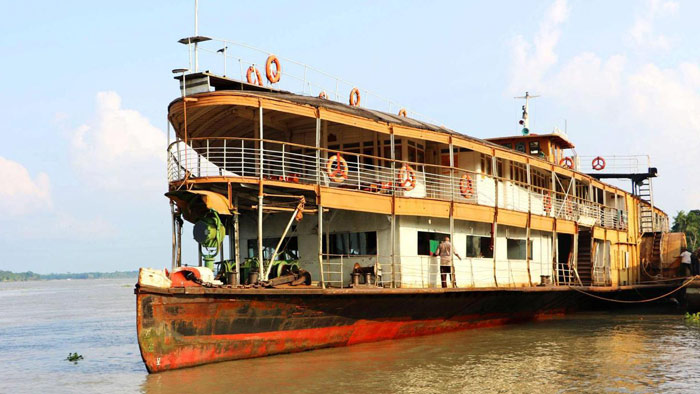 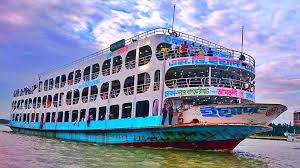 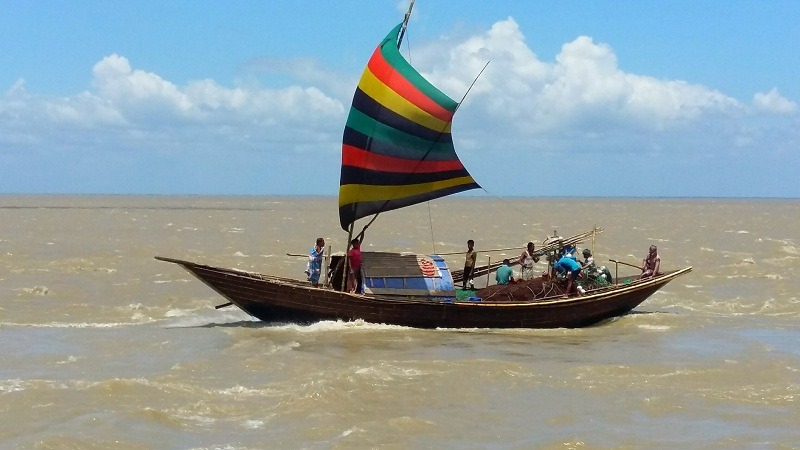 এই যানবাহনগুলো জলপথে চলে
ছবির যানবাহন গুলো আমরা কোথায় চলতে দেখি
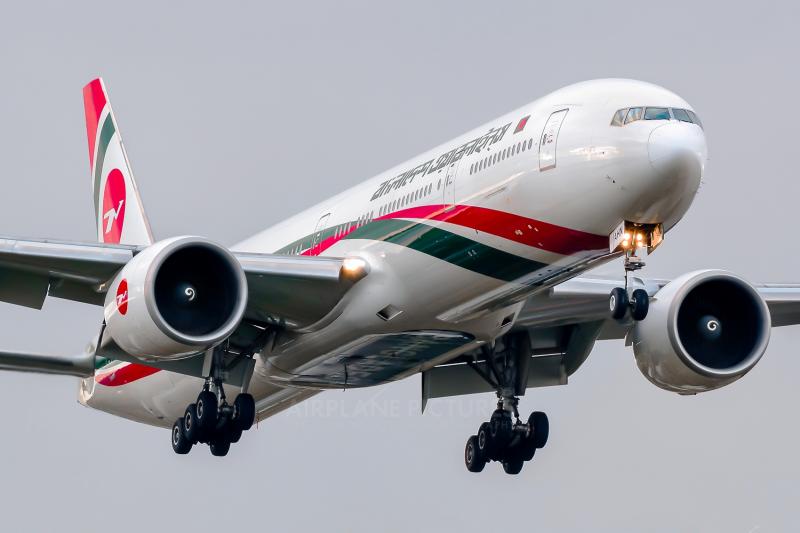 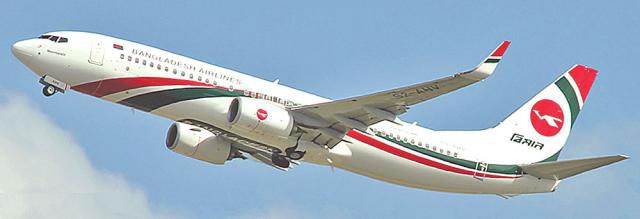 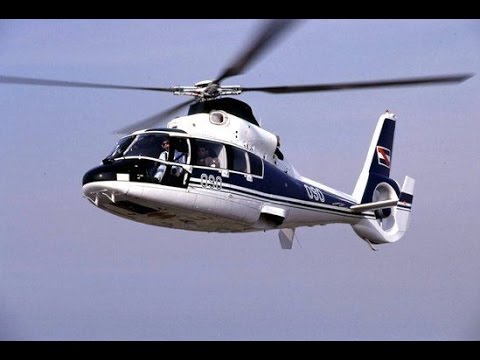 এই যানবাহনগুলো আকাশ পথে চলে
দলীয় কাজ
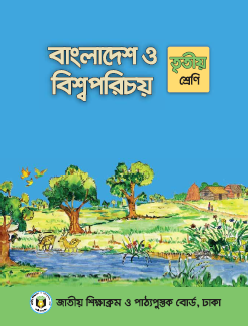 পাঠের বিষয়বস্তু ও সার সংক্ষেপ
বই সংযোগ পৃষ্ঠা নং ৮
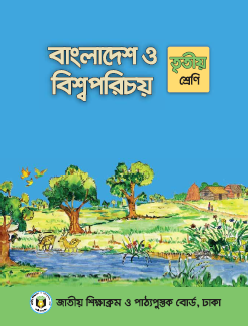 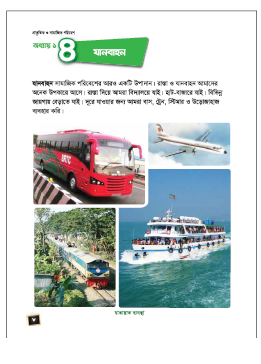 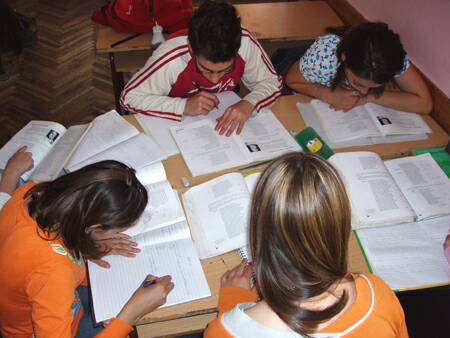 শিক্ষার্থীর নিরব পাঠ
মূল্যায়ন
নিচের প্রশ্নগুলোর উত্তর দাও
১। আমাদের জীবনে যানবাহন কেন এত গুরুত্বপূর্ণ?
২। দূরে যাবার জন্য আমরা কোন কোন যানবাহন ব্যবহার করে থাকি?
৩।যানবাহন কোন পরিবেশের উপাদান?
এসো আমরা উত্তর গুলো মিলিয়ে দেখি
১। উত্তরঃ দূরে যাবার জন্য ,মালামাল এক জায়গা থেকে অন্য জায়গায় নিয়ে যাবার জন্য ইত্যাদি কাজে আমরা যানবাহন ব্যবহার করে থাকি।
তাই আমাদের জীবনে যানবাহন এত গুরুত্বপূর্ণ।
২।  উত্তরঃ দূরে যাবার জন্য আমরা বাস ট্রেন ,লঞ্চ, স্টিমার ও উড়োজাহাজ ব্যবহার করে থাকি।
৩। উত্তরঃযানবাহন সামাজিক পরিবেশের উপাদান।
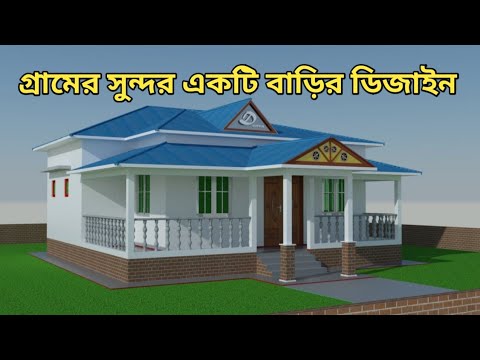 পরিকল্পিত কাজ
তোমার নিকট পরিবেশে তুমি যে সব যানবাহন ব্যবহার কর থাক তার একটি তালিকা তৈরি করে আনবে।
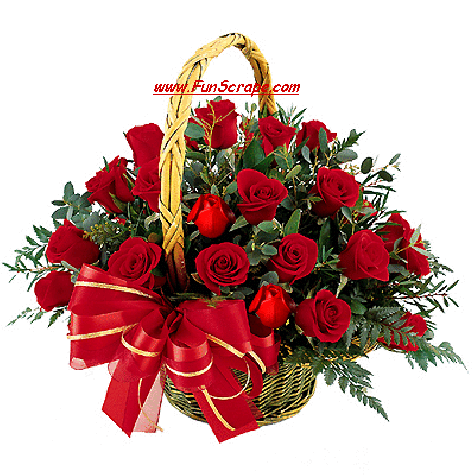 সবাইকে ধন্যবাদ